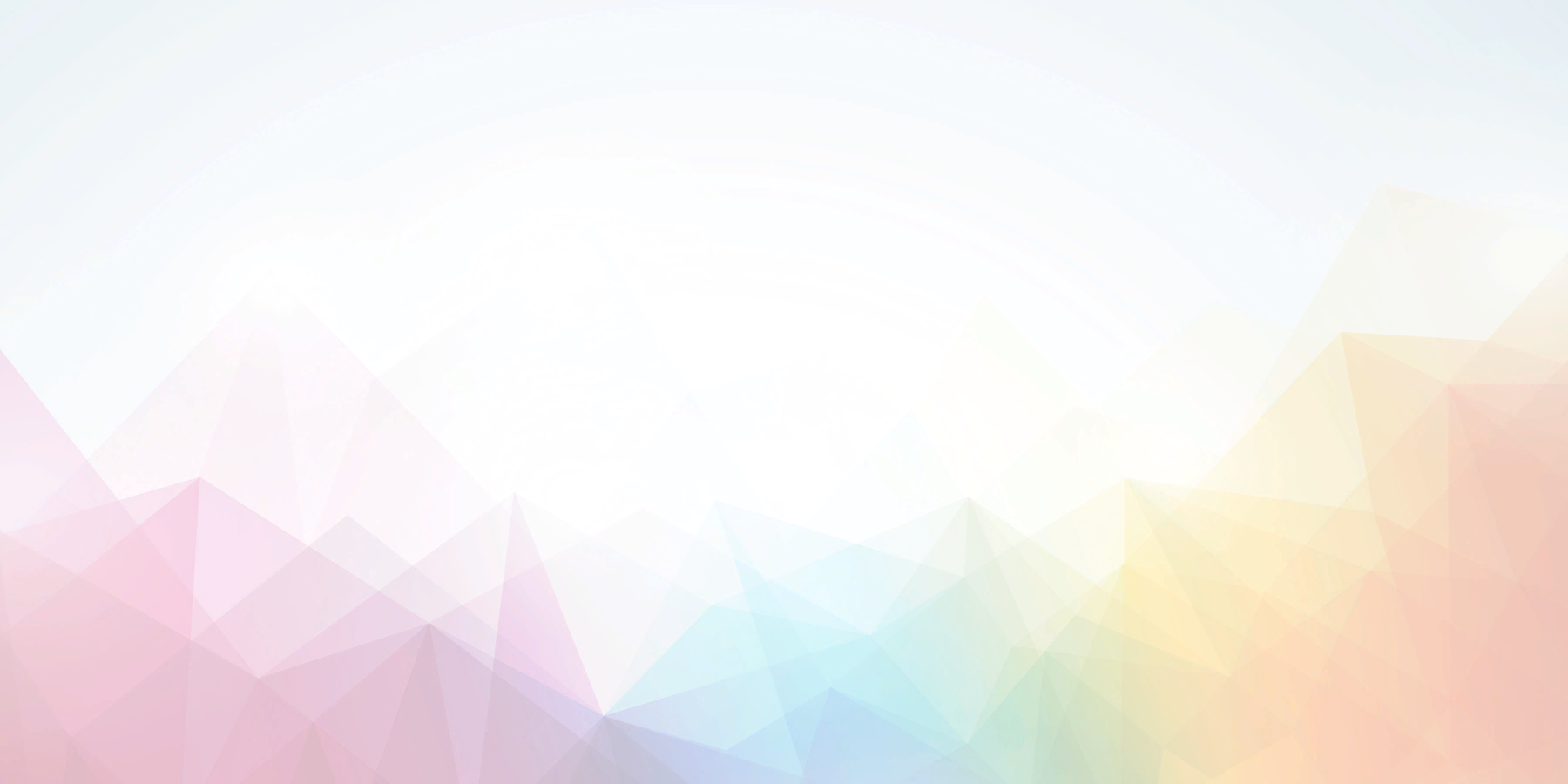 Қазақ әдебиеті
                                             6-сынып
                         Бөлім: «Абайды оқы, таңырқа!»
                                           Сабақ № 2
     Тақырыбы: Абай Құнанбаев «Ғылым таппай мақтанба»
          Әзірлеген: Абубакирова Тогжан Манарбековна 
      Нұр-Сұлтан қаласы Райымбек батыр атындағы №50
                           «Қазғарыш» мектеп-лицейі
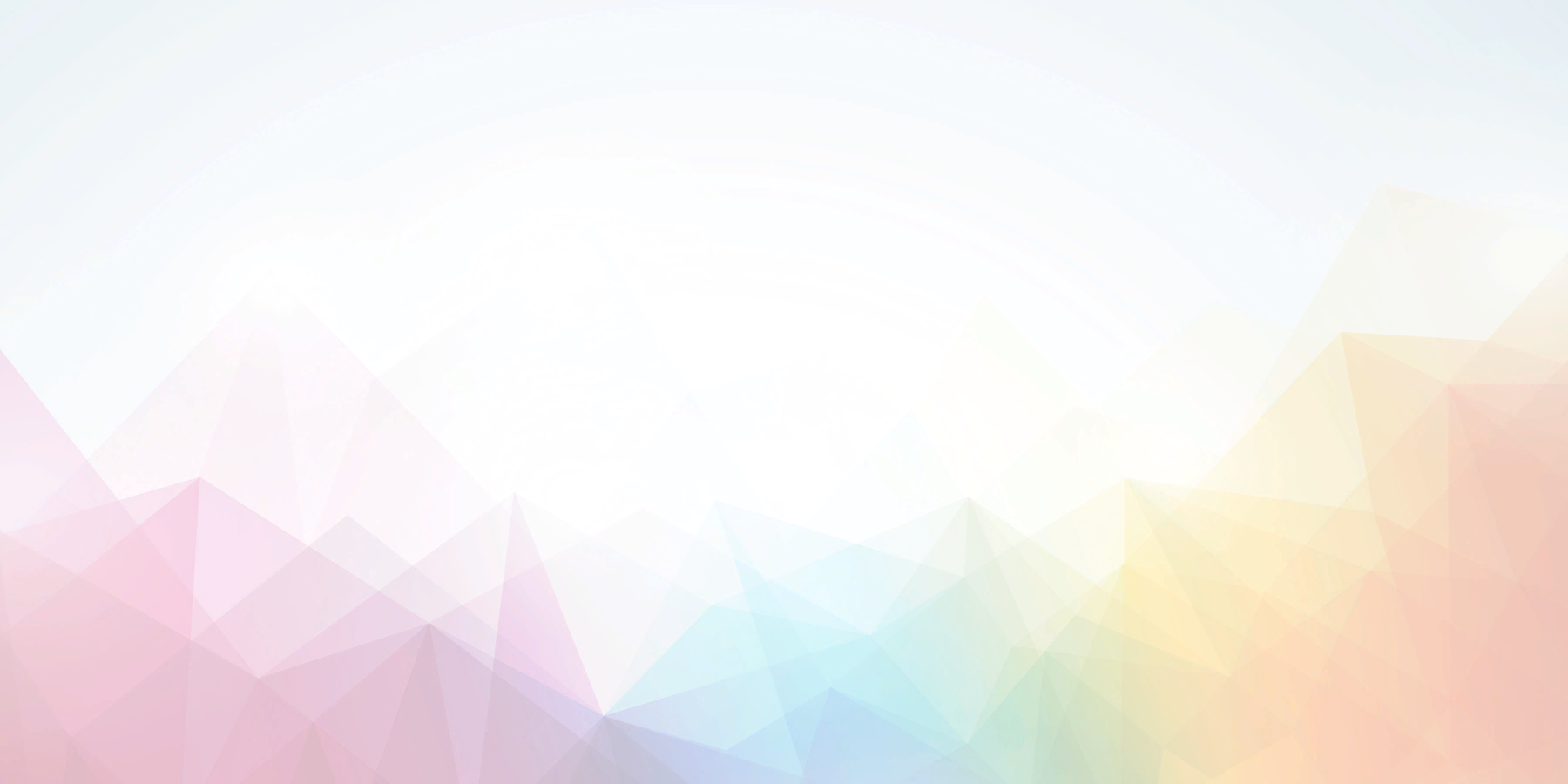 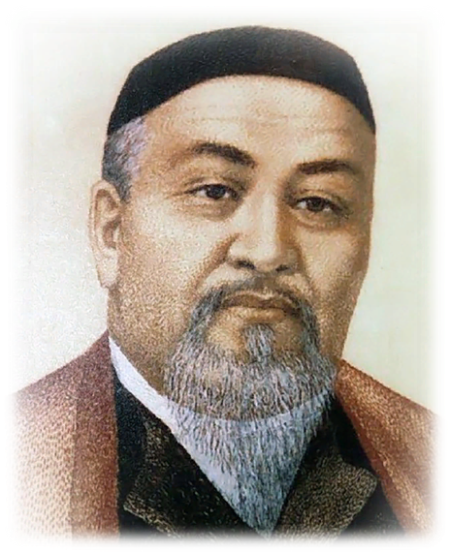 Тақырыбы: Абай Құнанбаев «Ғылым таппай мақтанба»

Мақсаты: 
 А/И3.Шығармадағы көркем ауыстыруларды (троптарды: метафора, кейіптеу, метонимия, гипербола, литота, аллегория, антитеза, градация, арнау) анықтау.

Т/Ж4.Көркем шығармалардан орта көлемді үзінділерді мәнерлеп жатқа  айту.
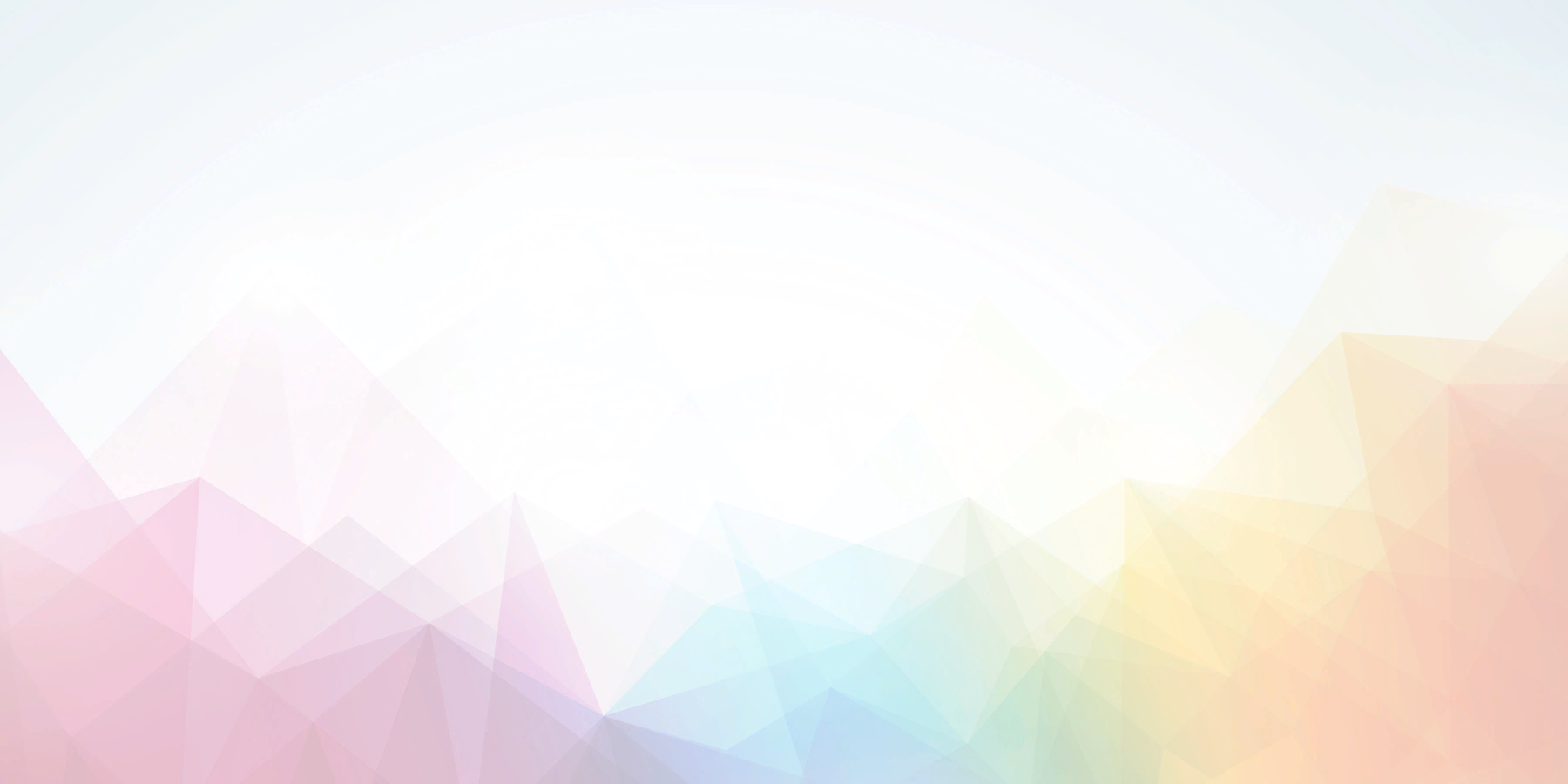 Кіріспе бөлім
                           
             «Ішіне-сыртына» әдісі 
Абай талдаған  жақсы қасиеттерді ішіне, жаман қасиеттерді сыртына  толтырыңыз.
сыртына
ішіне
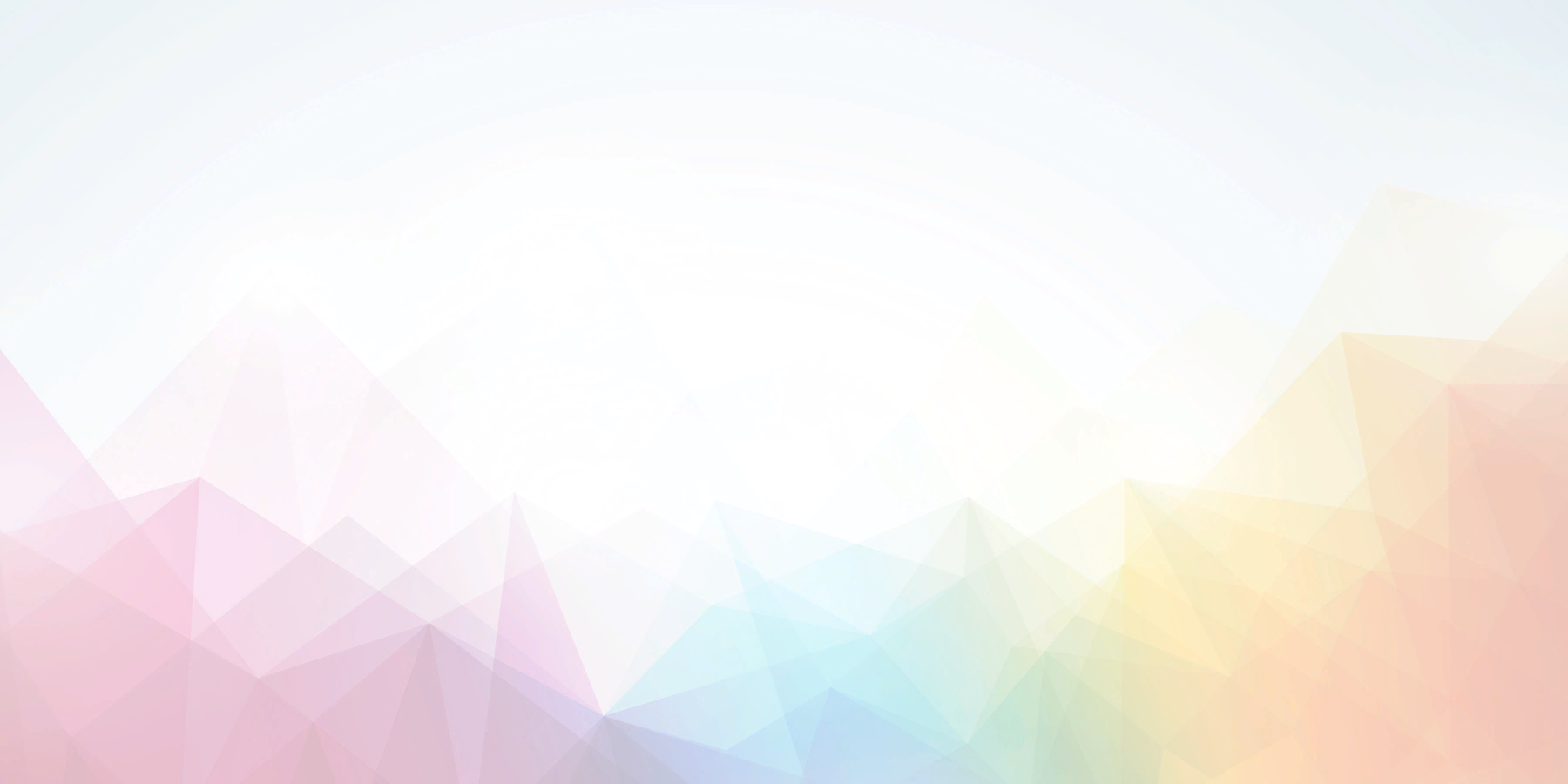 Дұрыс жауабы
талап
          еңбек
          терең ой
          қанағат
          рақым
өсек
өтірік
сыртына
еріншек
Бекер мал 
шашпақ
ішіне
мақтаншақ
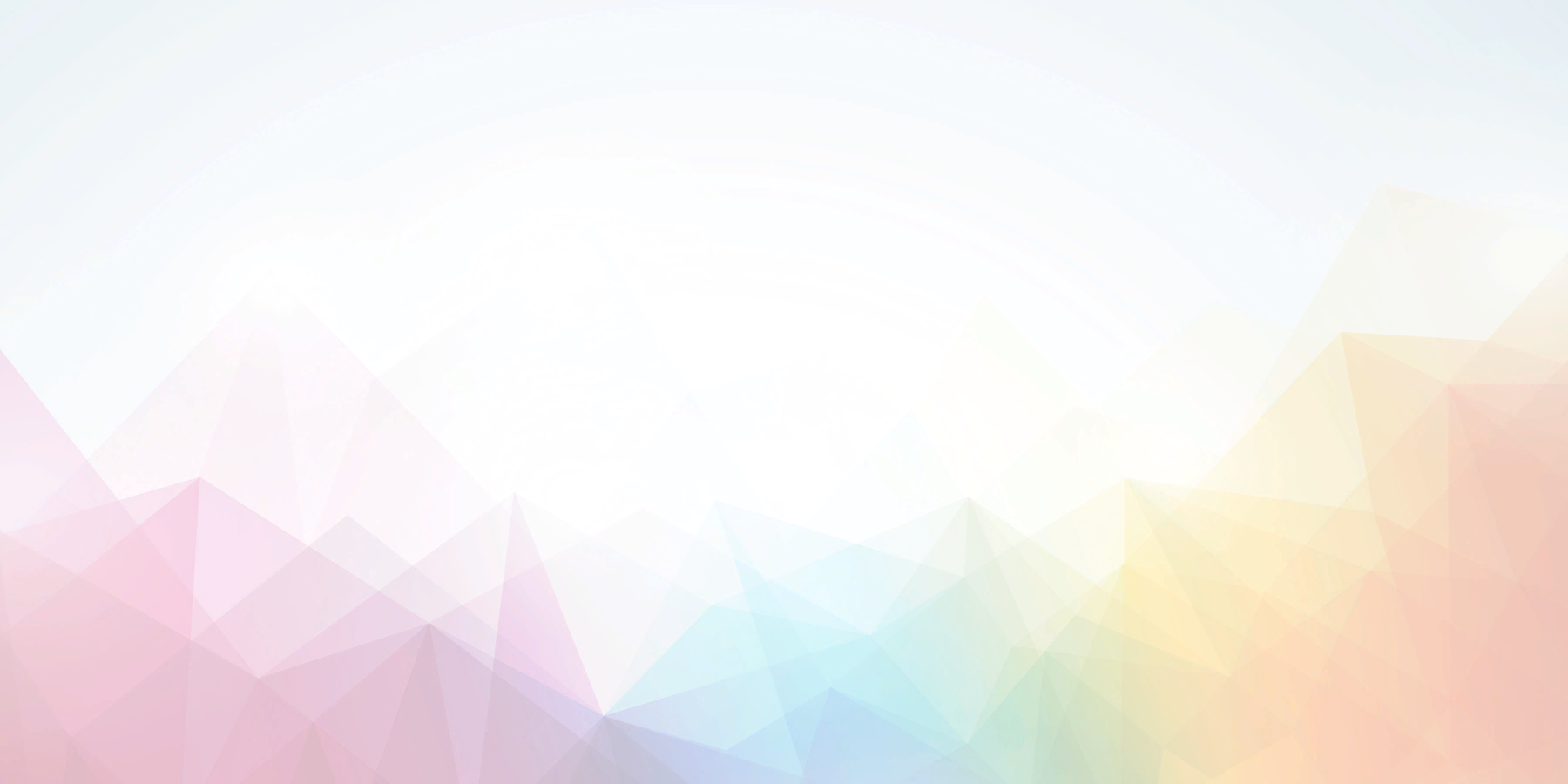 Негізгі бөлім
   Тапсырма №1
Тапсырма. Өлең жолдарындағы көркемдегіш құралдарды анықтаңыз.
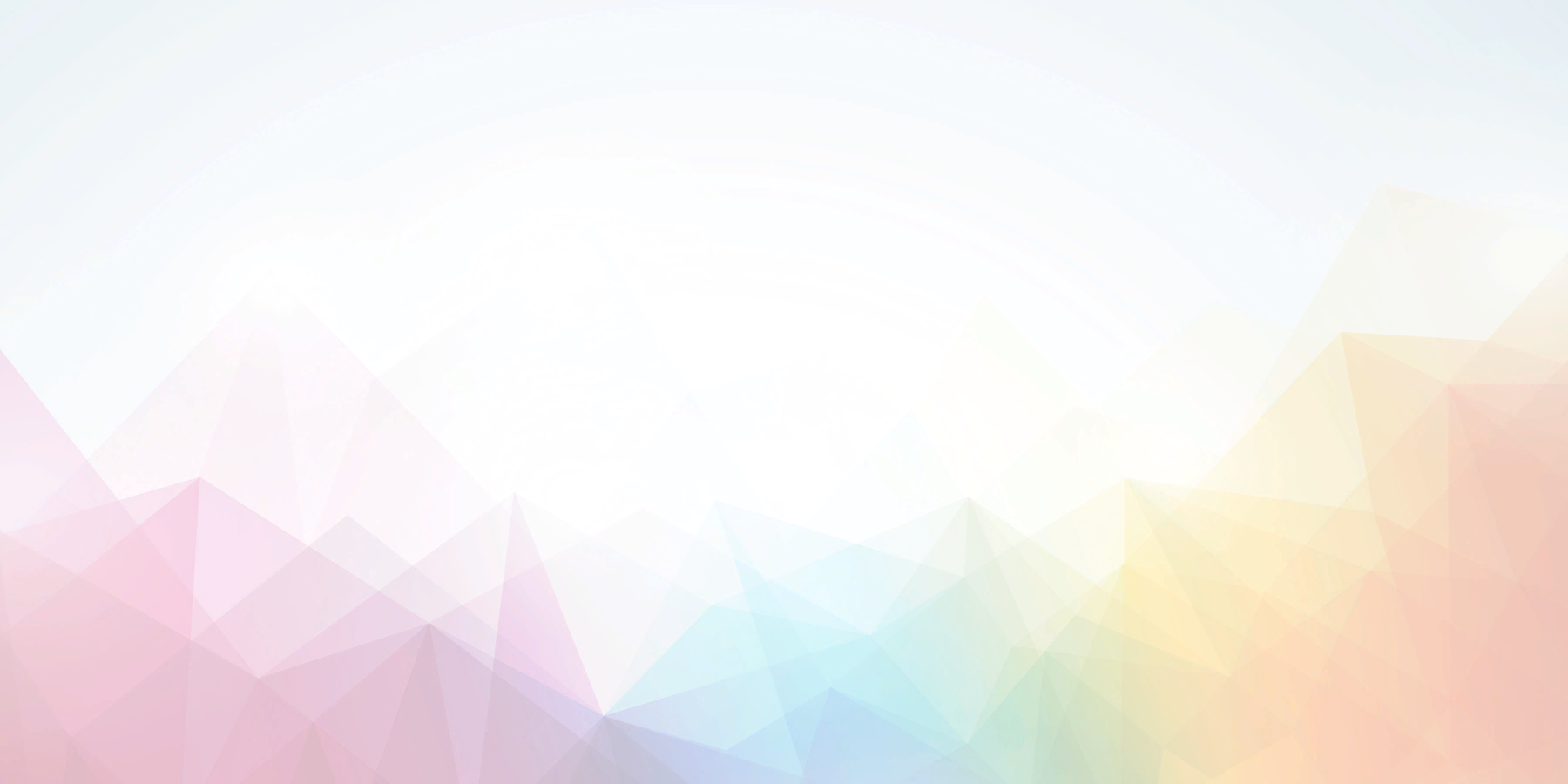 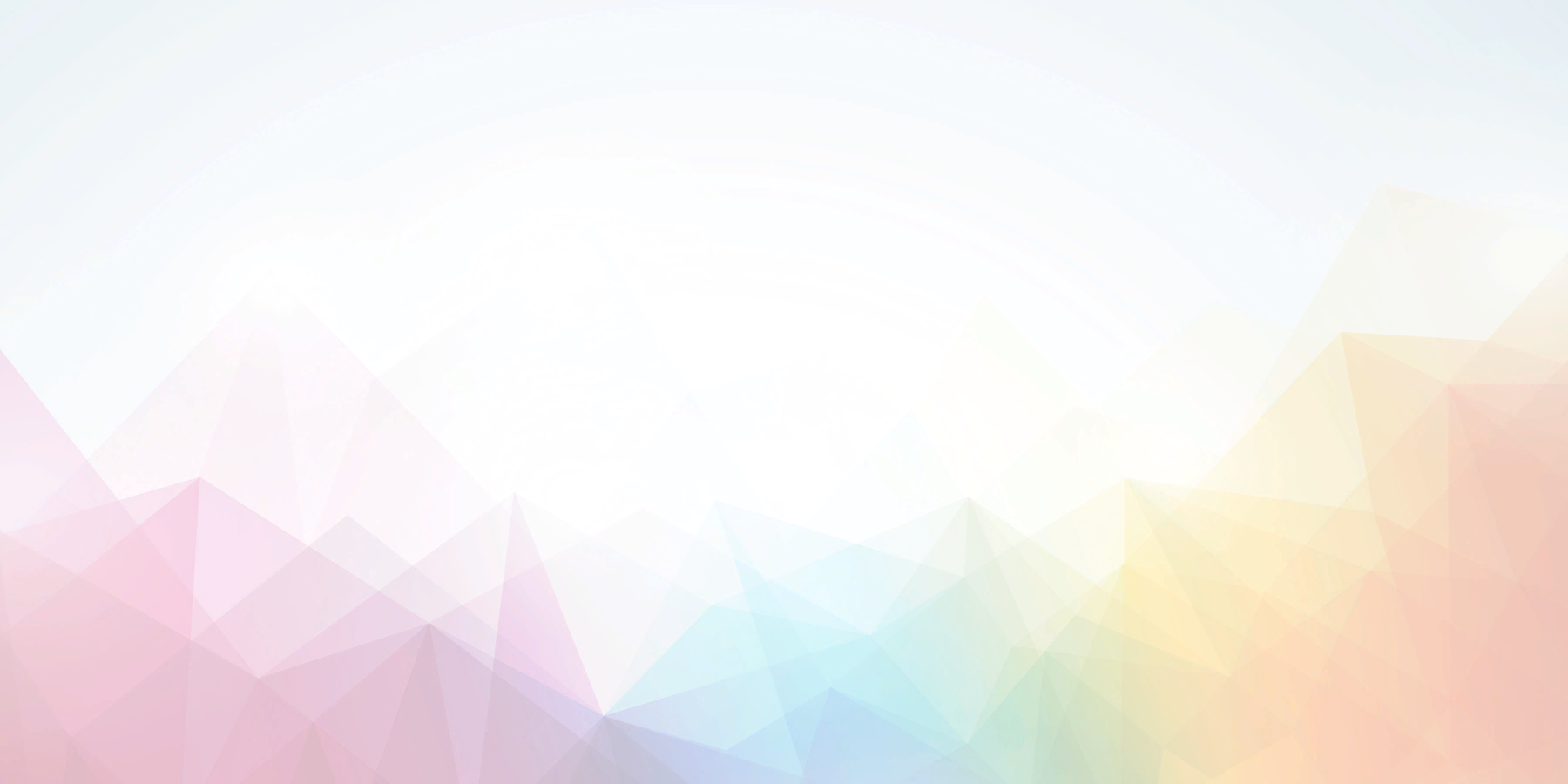 1- тапсырма бойынша
Бағалау критерийі:
    Шығармадағы көркем ауыстыруларды (троптарды: метафора, кейіптеу, метонимия, гипербола,   литота, аллегория, антитеза, градация, арнау) анықтайды.


Дескриптор:
- көркем ауыстыруларды біледі;	
- өлең жолдарынан таба алады; 		
- көркемдегіш құралдарды қолданып жаза алады;
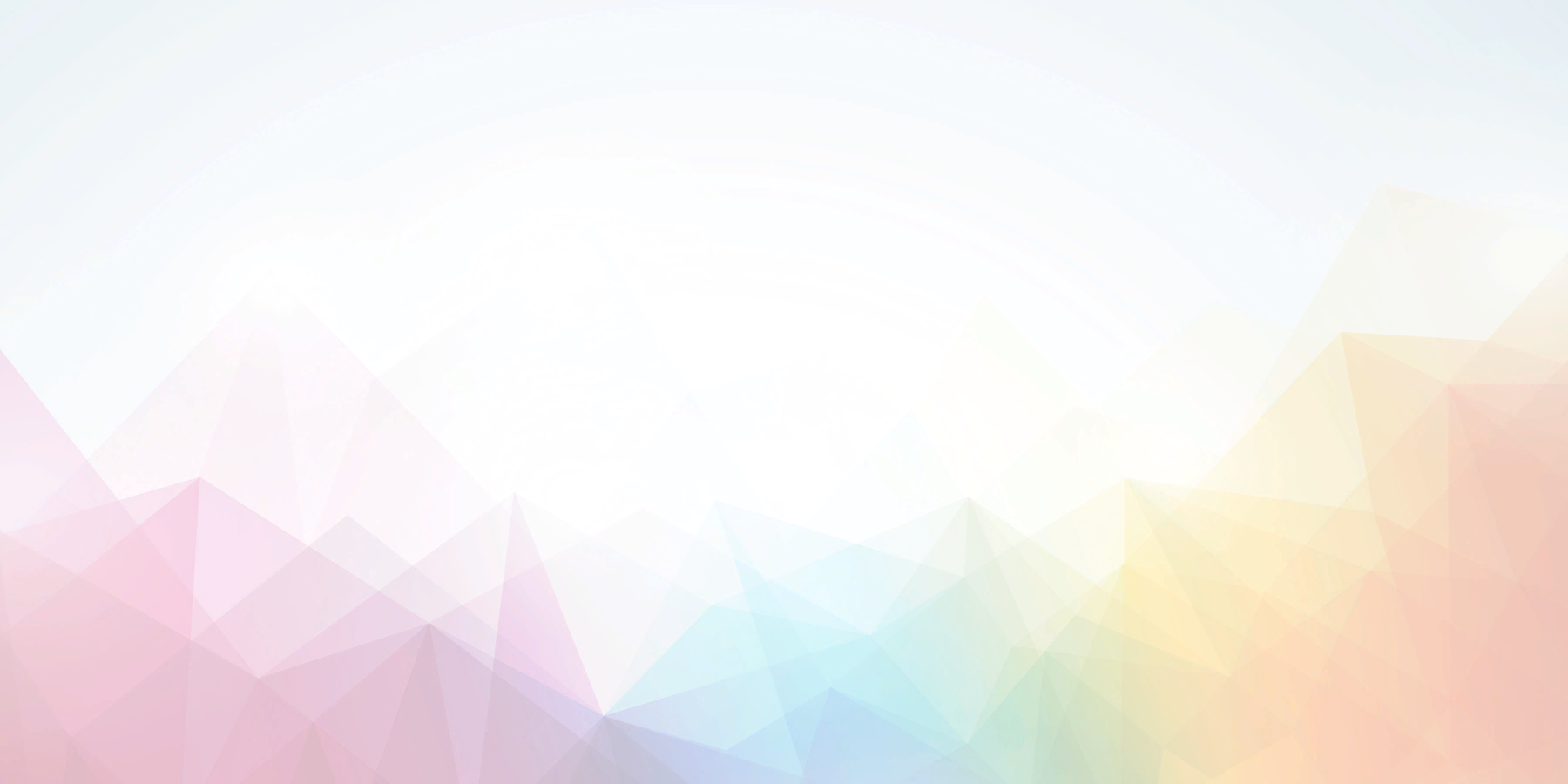 Дұрыс жауабы
   Тапсырма №1
Тапсырма. Өлең жолдарындағы көркемдегіш құралдарды анықтаңыз.
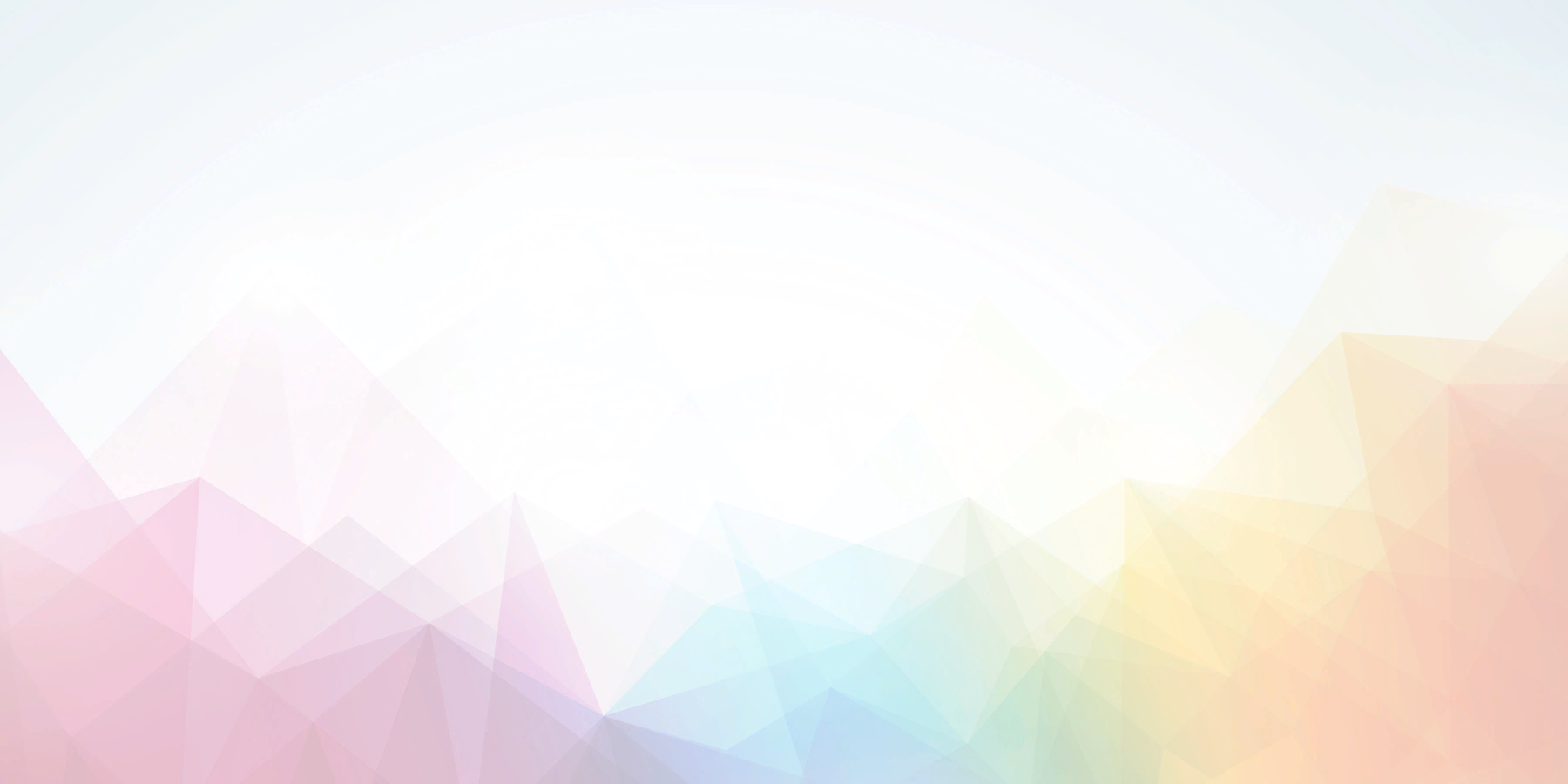 Тапсырма №2
Саған ұнаған өлең жолдары қандай? Ұнаған жолдарды жаттап алыңыз.
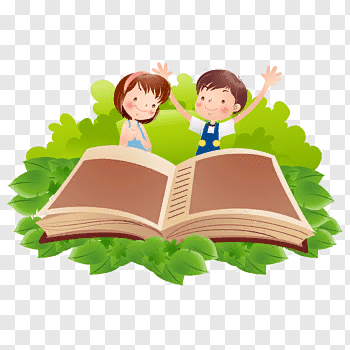 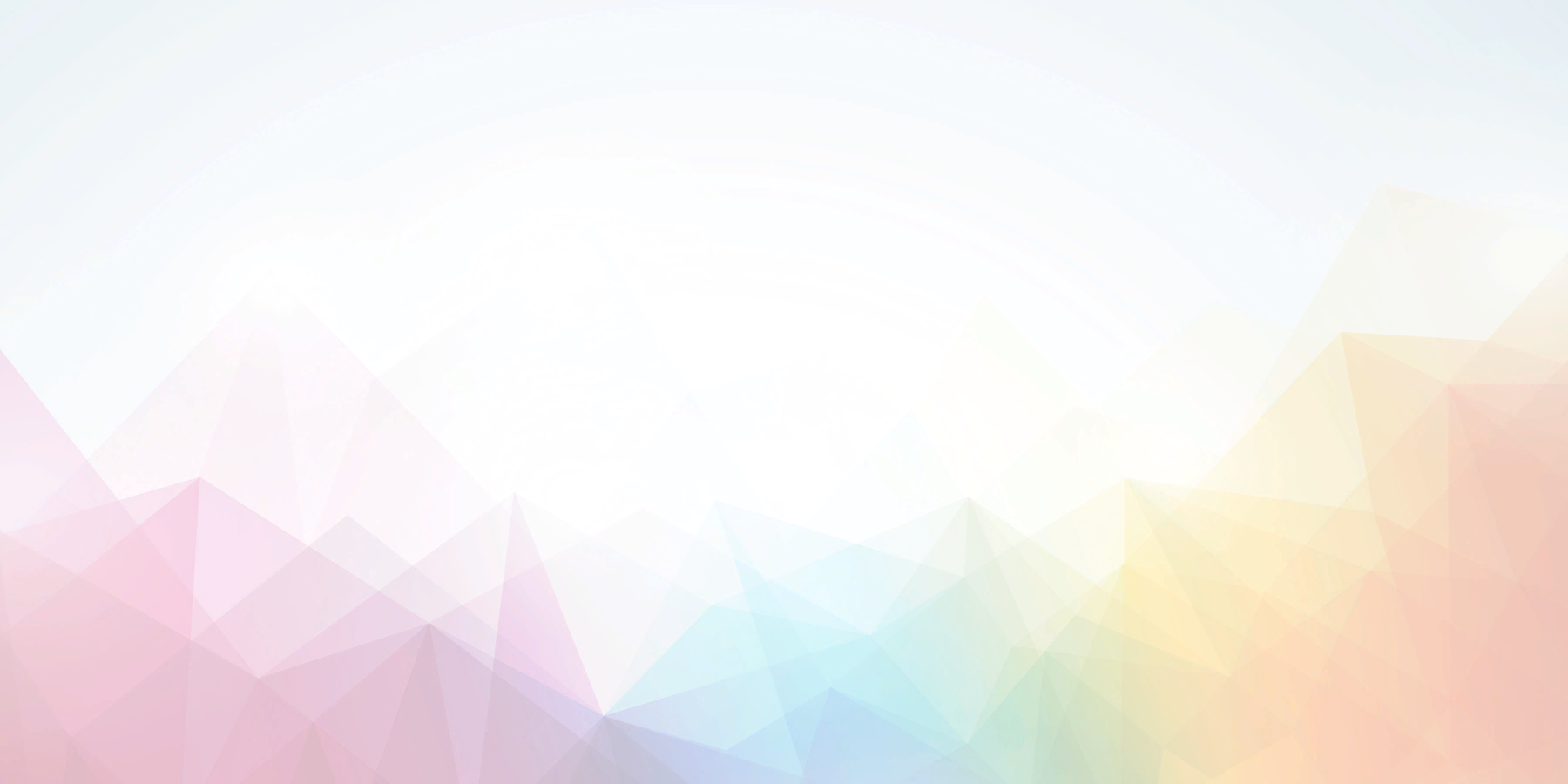 2- тапсырма бойынша
Бағалау критерийі:
Көркем шығармалардан орта көлемді үзінділерді мәнерлеп жатқа  айтады.

Дескриптор:
ұнаған өлең жолдарын таңдап алады; 
өлең үзіндісін жатқа айтады.
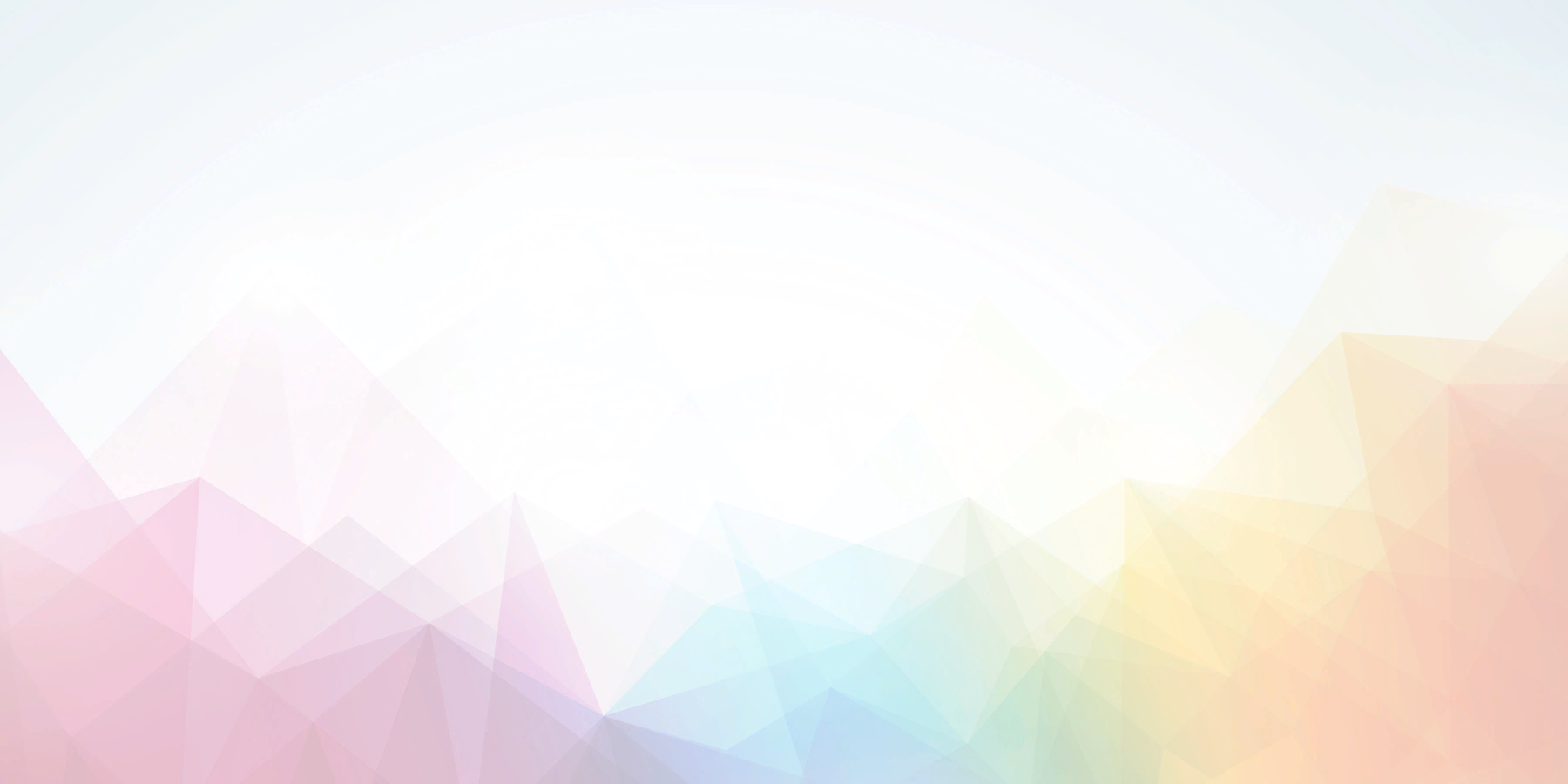 Қорытынды бөлім
Абай Құнанбаевтың «Ғылым таппай мақтанба» 
                          өлеңінің толық нұсқасы
https://www.zharar.com/1203-abay_kunanbaev.html
Үйге тапсырма
  Көркемдегіш құралдарды пайдалана отырып, Абай көрсеткен  бес асыл істің адам баласына тигізетін пайдасын көрсетіп, сипаттау мәтінін жазыңыз. 
Сөз саны – 80 - 100.